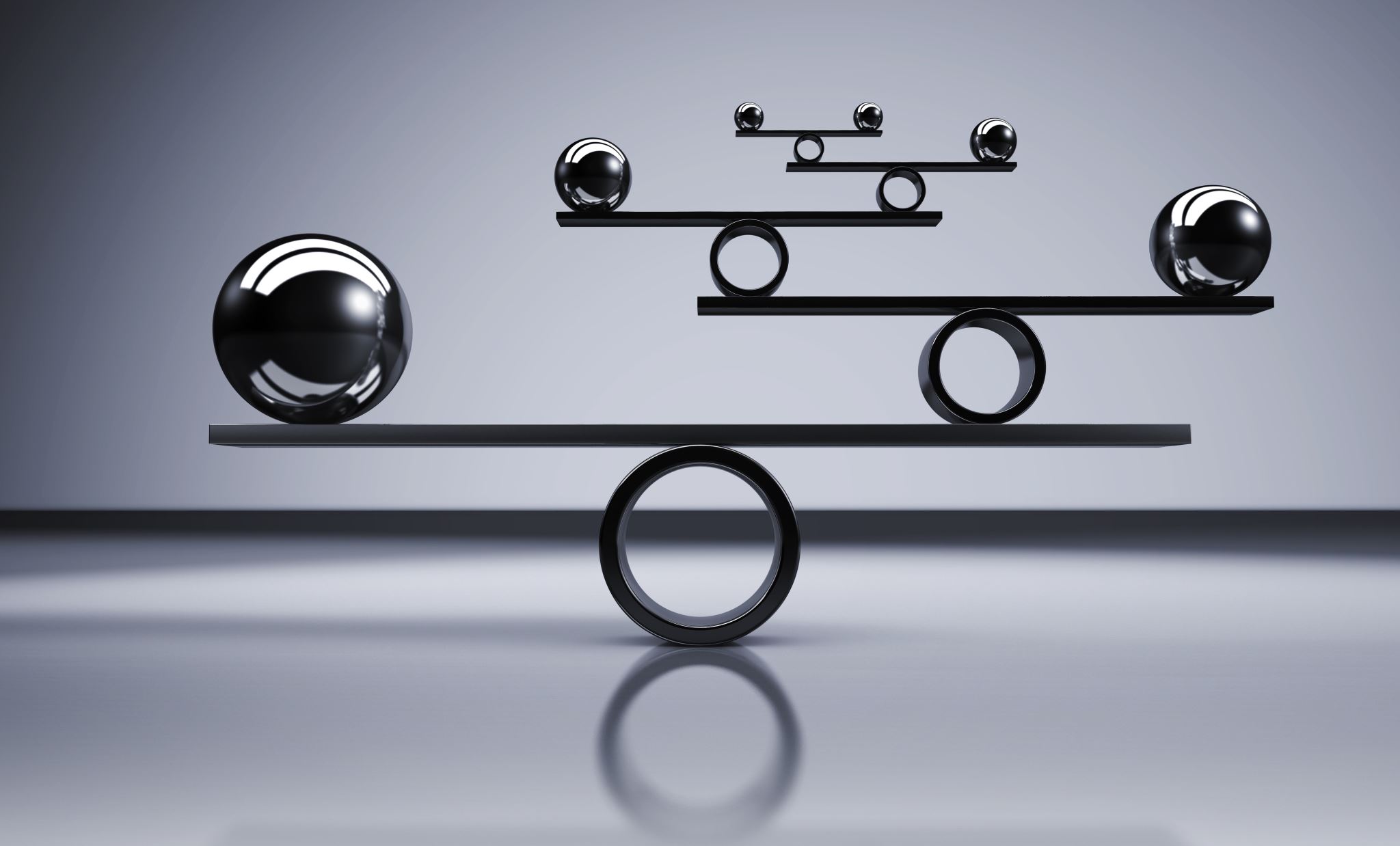 Procédés de séparation
Fait par Elizabeth Vachon
#1 Sédimentation
Laisser reposer
Surnageant
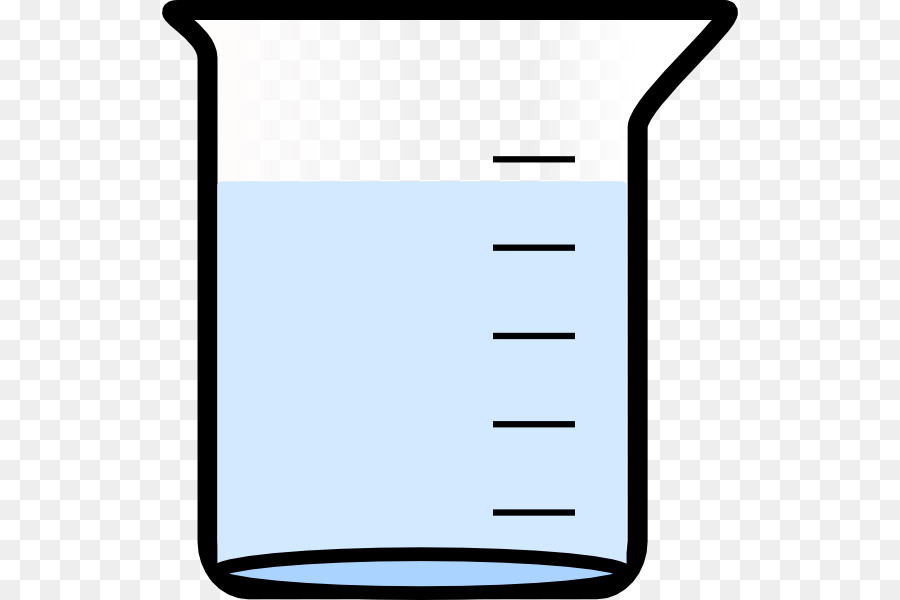 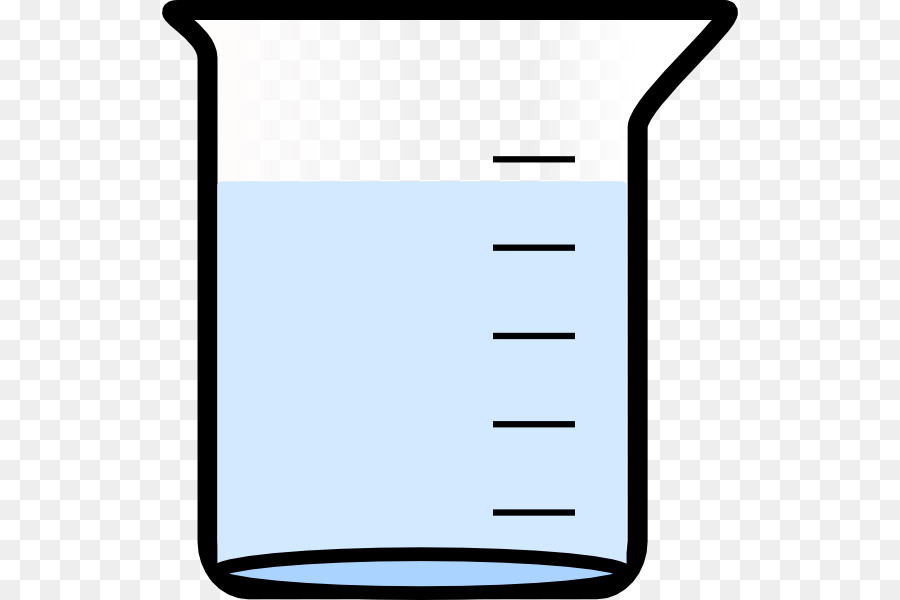 Résidu
Mélange hétérogène
#2 Décantation
Tige de verre
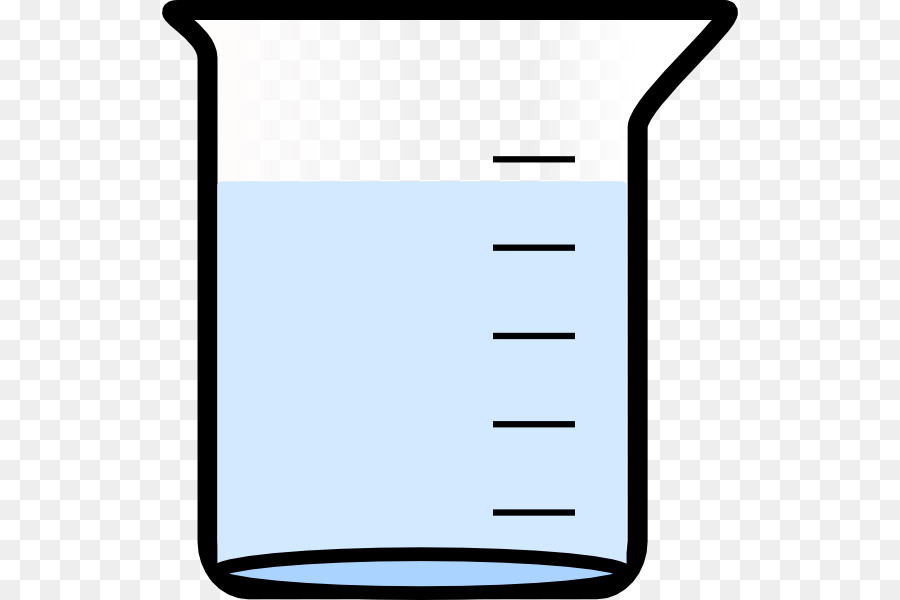 Transvider le liquide
Résidu
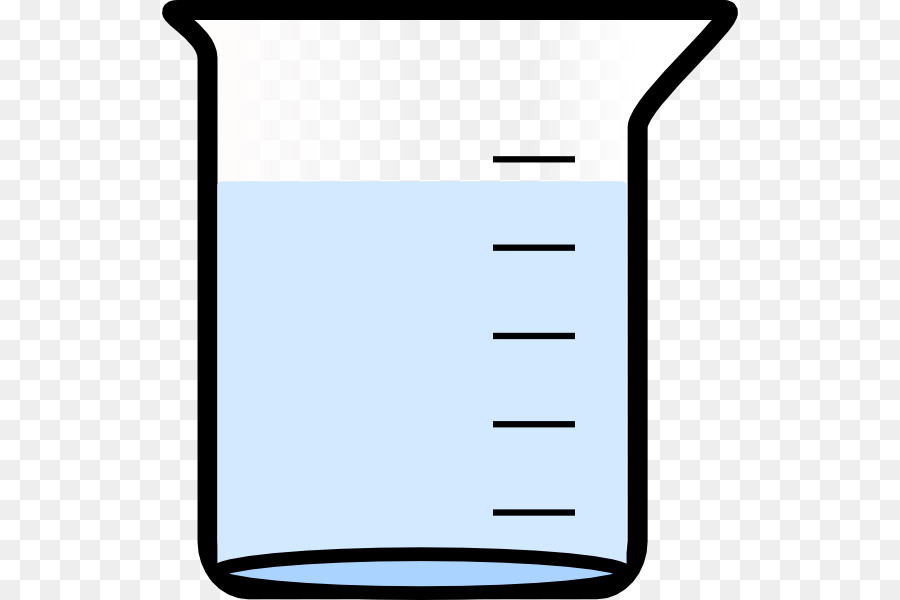 Mélange hétérogène
#3 Filtration
Vider le mélange à travers le filtre
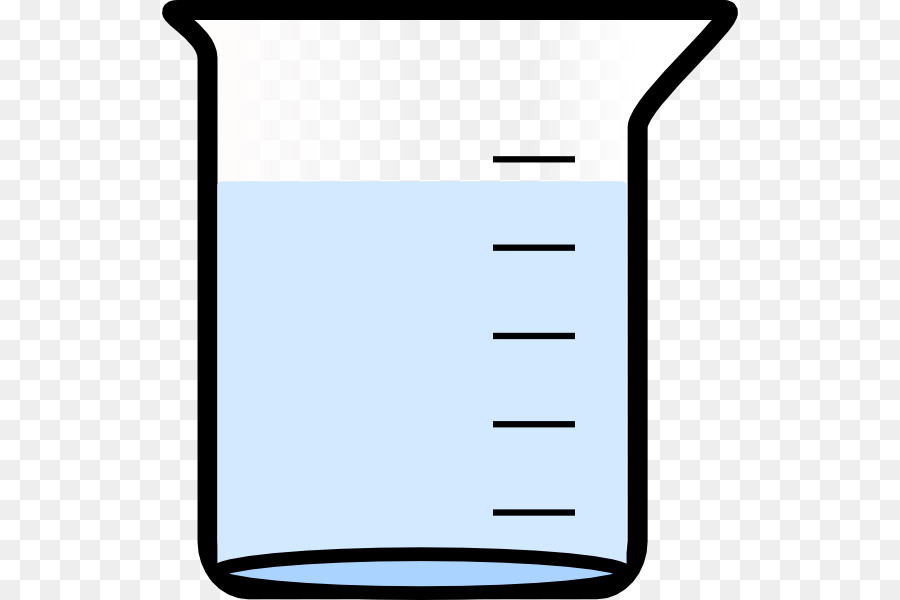 Mélange homogène
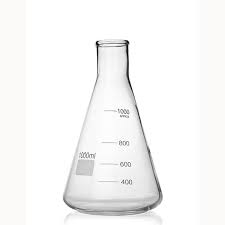 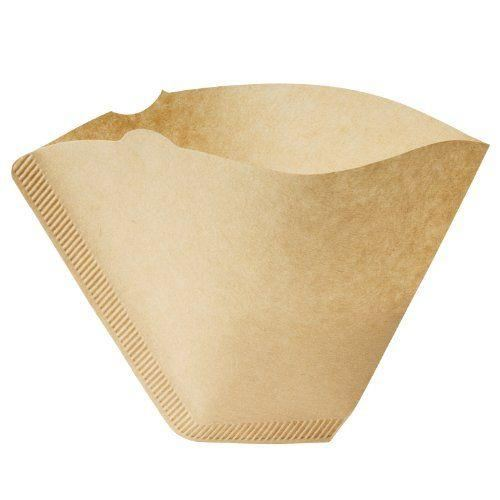 Papier filtre
Entonnoir

Erlenmeyer
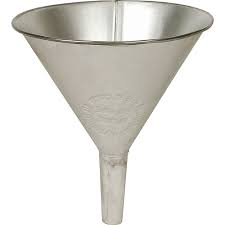 Résidu





Filtrat
1/3
Fabriquer un papier filtre
#4 A Évaporation
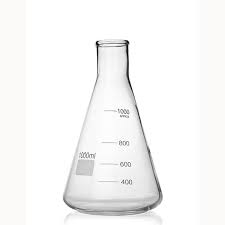 Solide
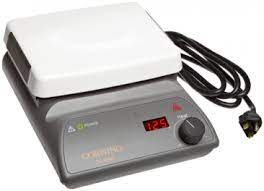 Substance pure
Soluté
Plaque
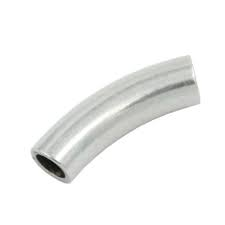 #4 B Distillation
Éprouvette
Mélange homogène
Tube
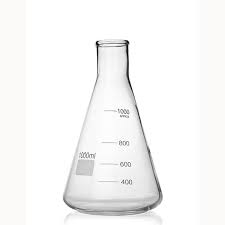 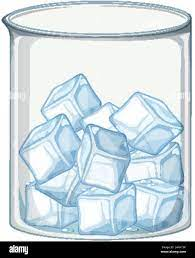 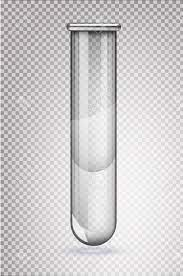 Erlenmeyer
Bécher
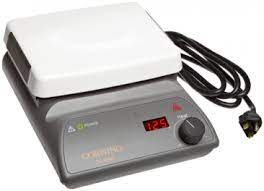 Substance pure
Plaque chauffante